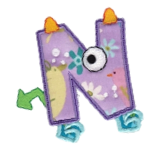 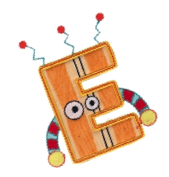 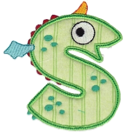 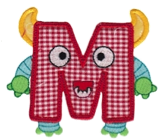 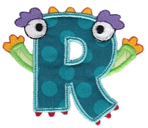 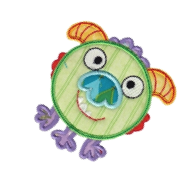 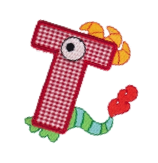 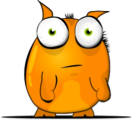 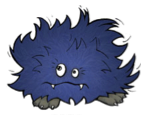 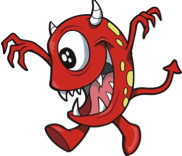 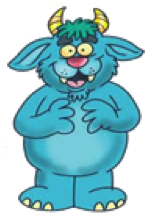 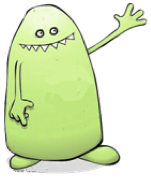 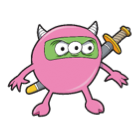 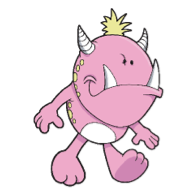 Mash
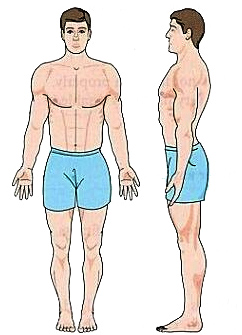 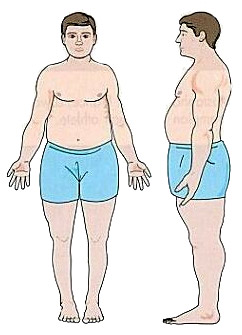 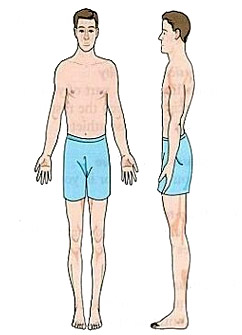 Mesomorph
Ectomorph
Endomorph
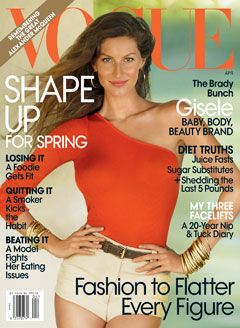 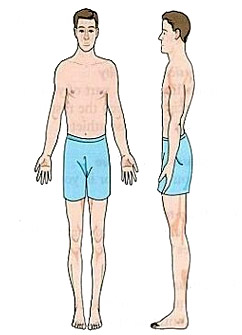 Ectomorph
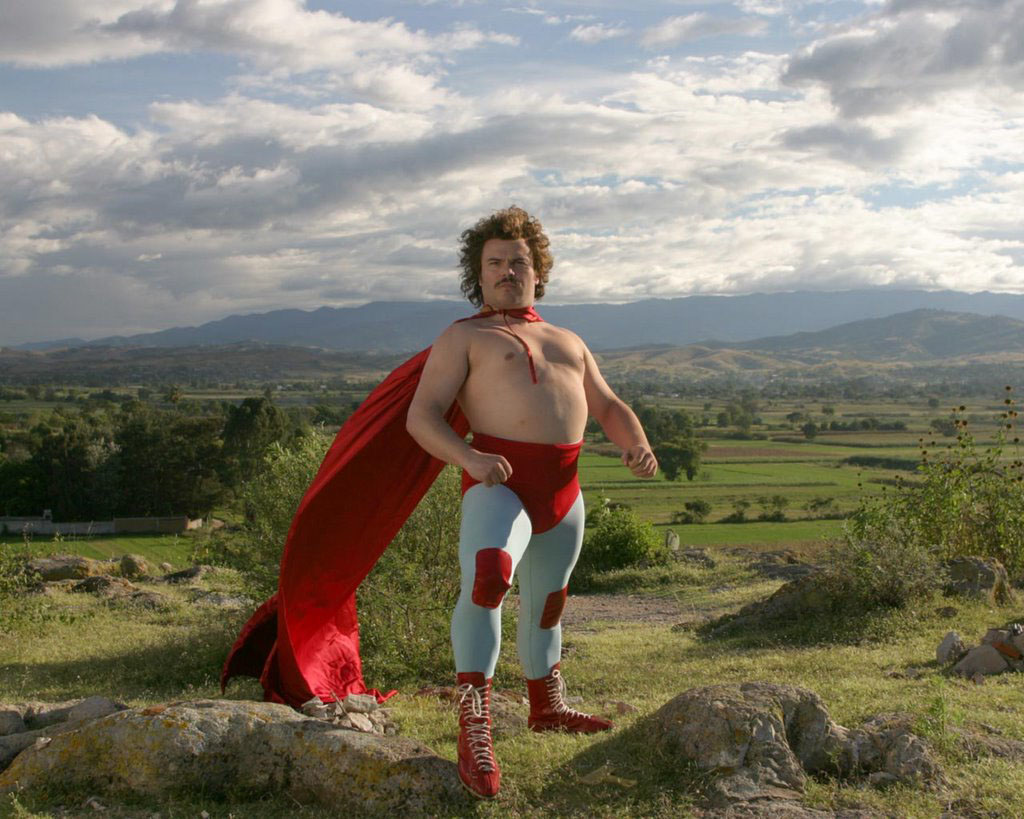 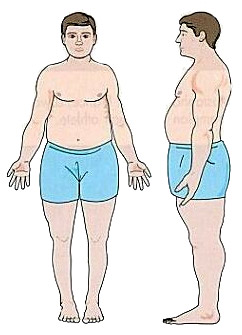 Endomorph
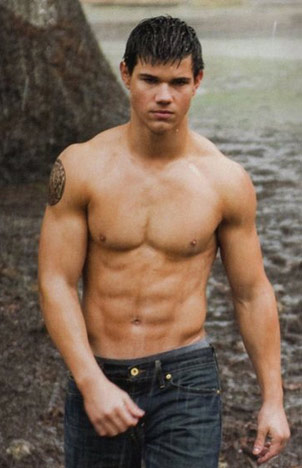 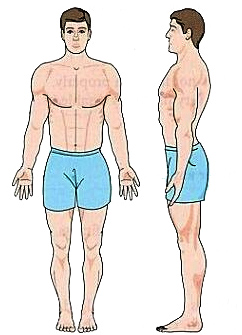 Mesomorph
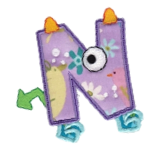 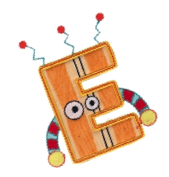 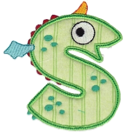 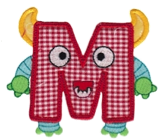 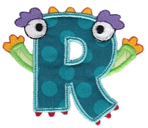 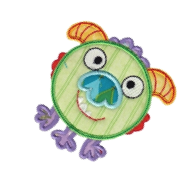 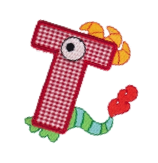 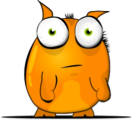 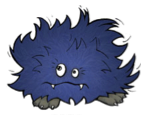 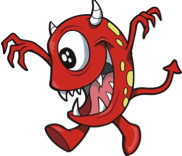 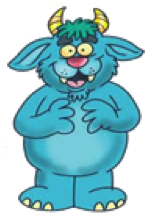 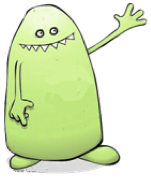 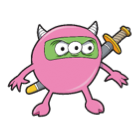 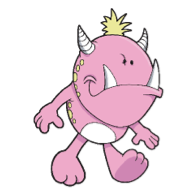 What is Genetics?
Genetics – study of how traits are passed from parent to offspring
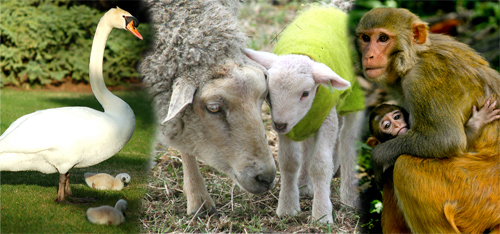 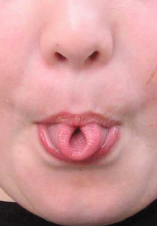 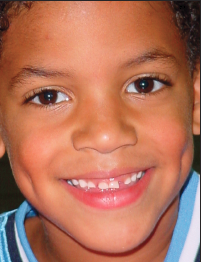 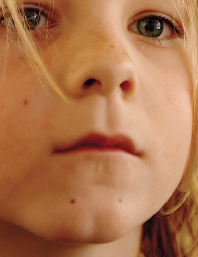 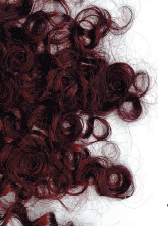 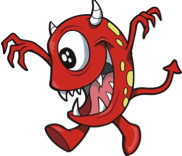 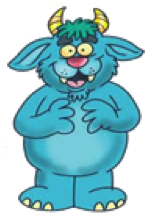 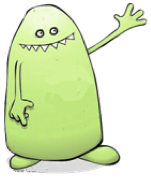 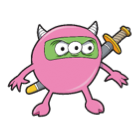 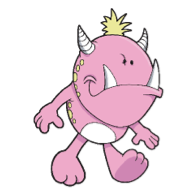 What are traits determined by?
Traits are determined by the genes on the chromosomes. A gene is a segment of DNA that determines a trait.
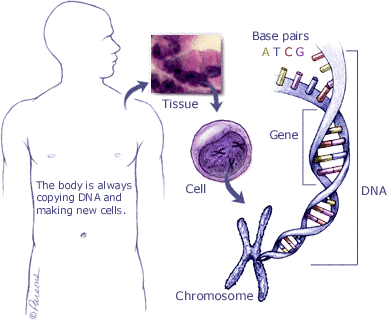 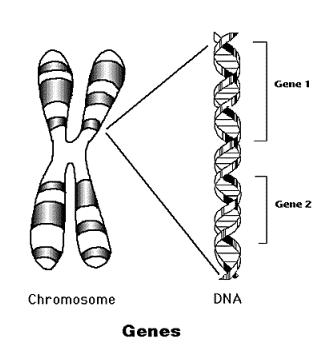 Dominant and Recessive Genes

Gene that prevents the other gene from “showing” – dominant

Gene that does NOT “show” even though it is present – recessive

Symbol – Dominant gene – upper case letter – T
                      Recessive gene – lower case letter – t
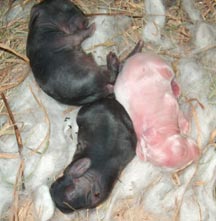 Recessive color
Dominant color
Example: Straight thumb is dominant to hitchhiker thumb 		T = straight thumb    t = hitchhikers thumb

(Always use the same letter for the same alleles—
No S = straight, h = hitchhiker’s)
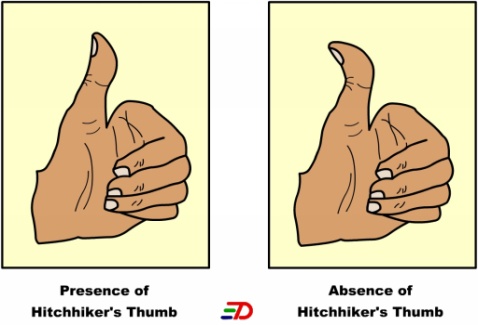 Straight thumb = TT
Straight thumb = Tt
Hitchhikers thumb = tt
* Must have 2 recessive alleles for a recessive trait to “show”
Both genes of a pair are the same – 
	homozygous or purebred
		TT – homozygous dominant
	 	tt  – homozygous recessive

One dominant and one recessive gene – heterozygous or hybrid
		Tt – heterozygous
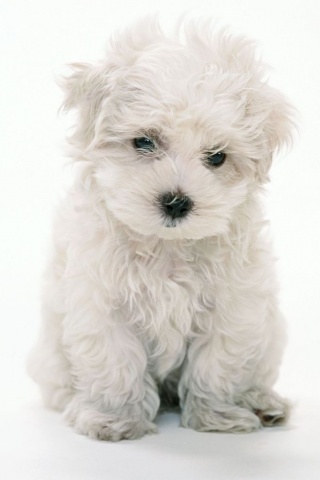 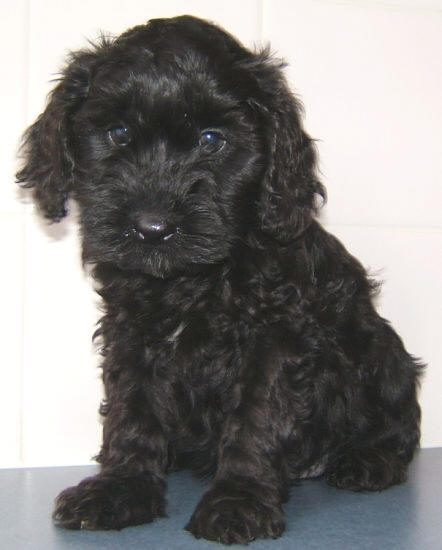 BB – Black
Bb – Black w/ white gene
bb – White
Genotype and Phenotype

Combination of genes an organism has (actual gene makeup) – genotype
    Ex:  TT, Tt, tt

Physical appearance resulting from gene make-up – phenotype
	Ex:  hitchhiker’s thumb or straight thumb
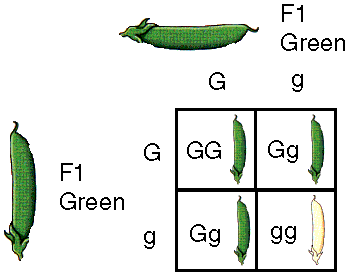 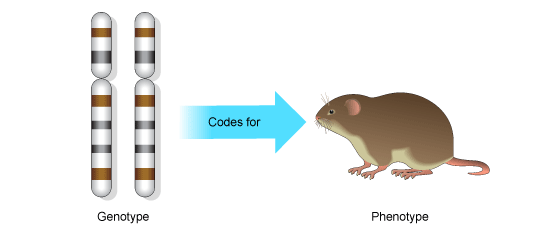 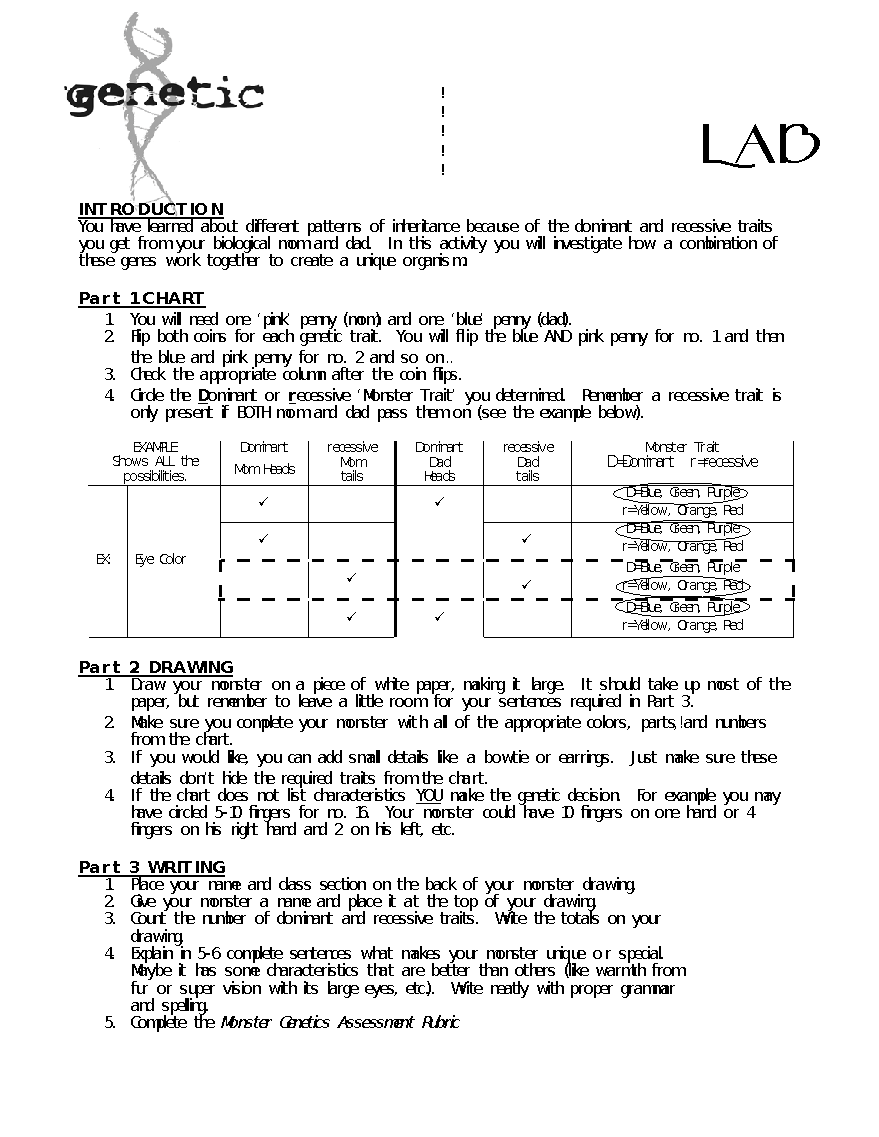 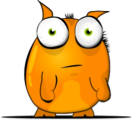 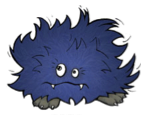 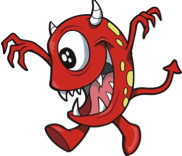 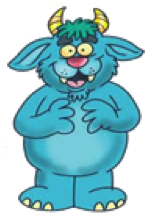 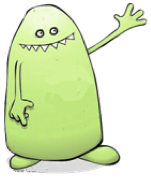 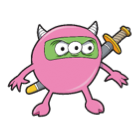 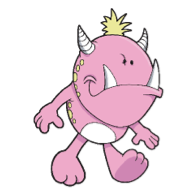 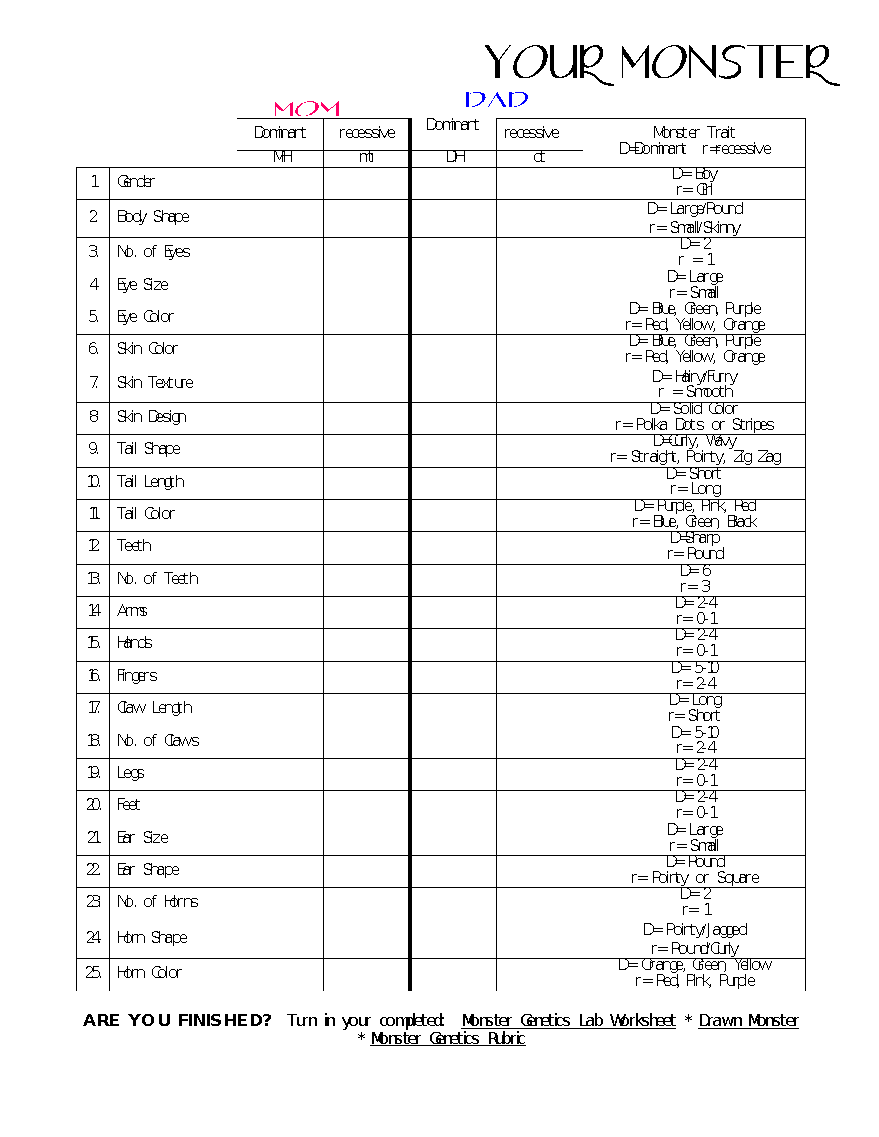 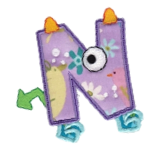 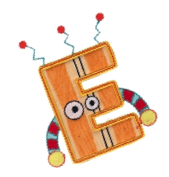 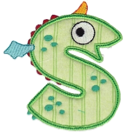 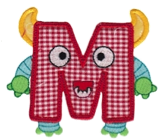 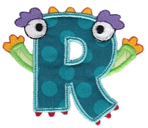 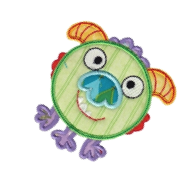 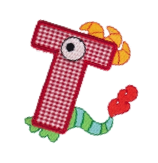 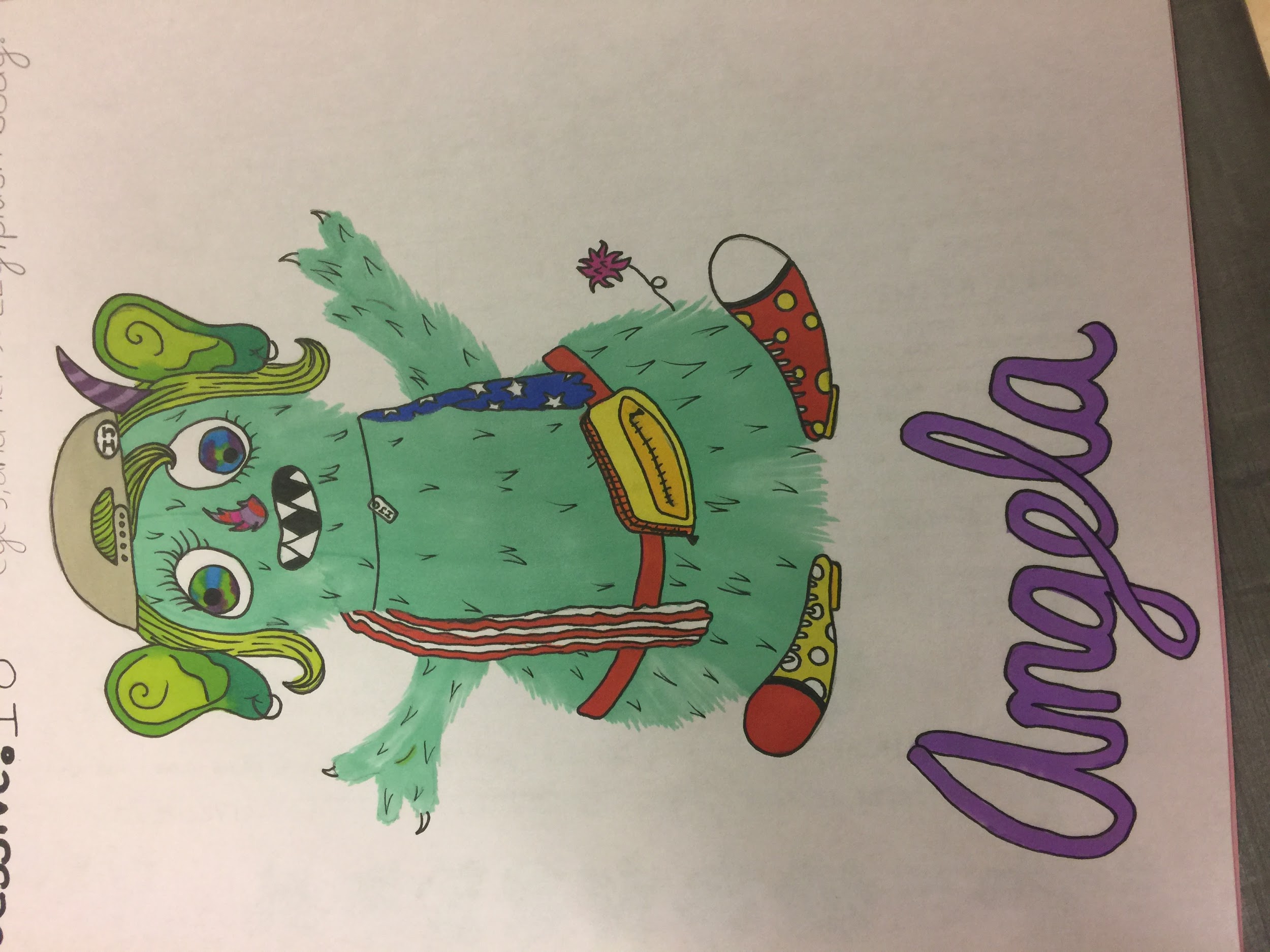 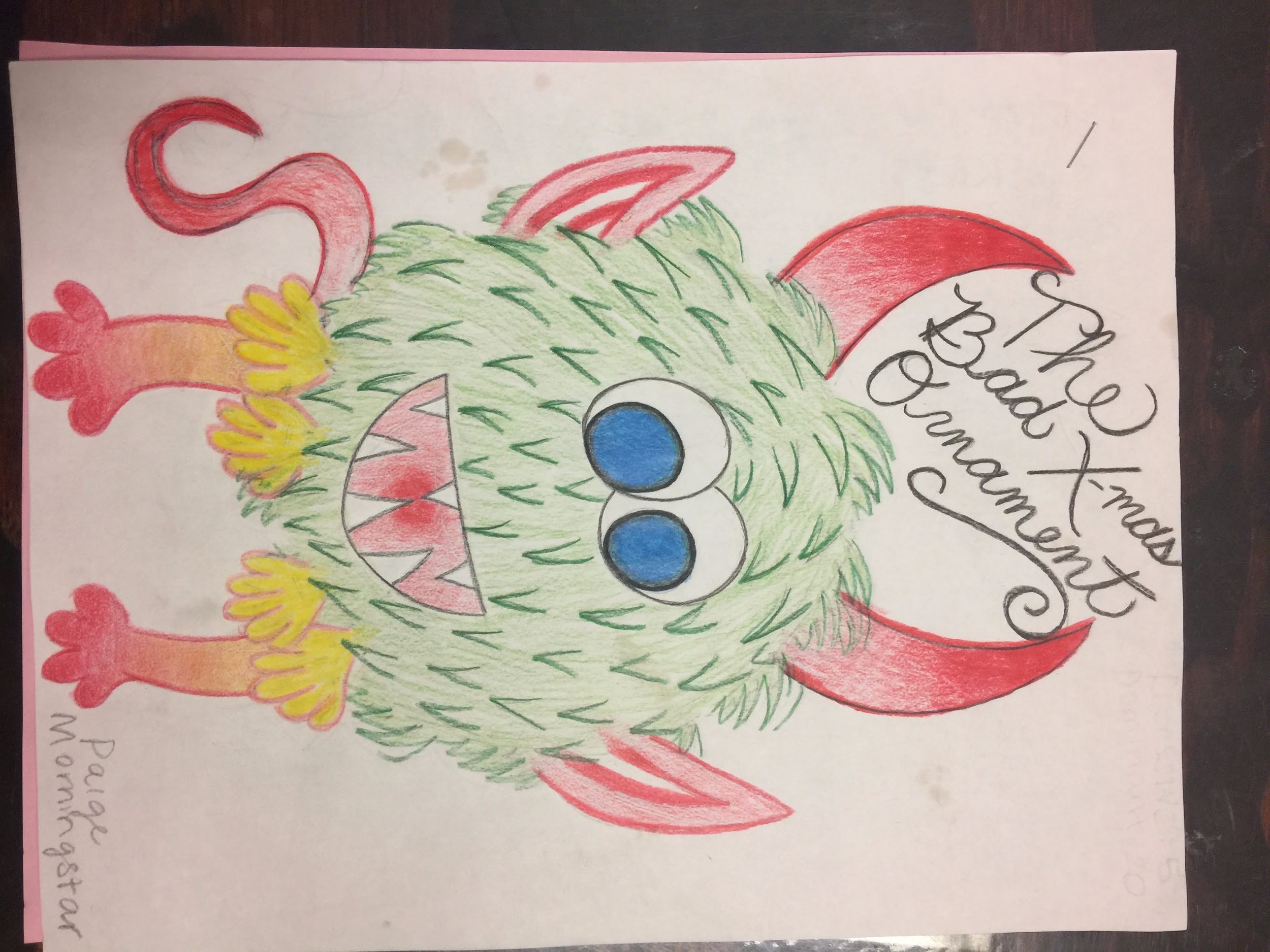 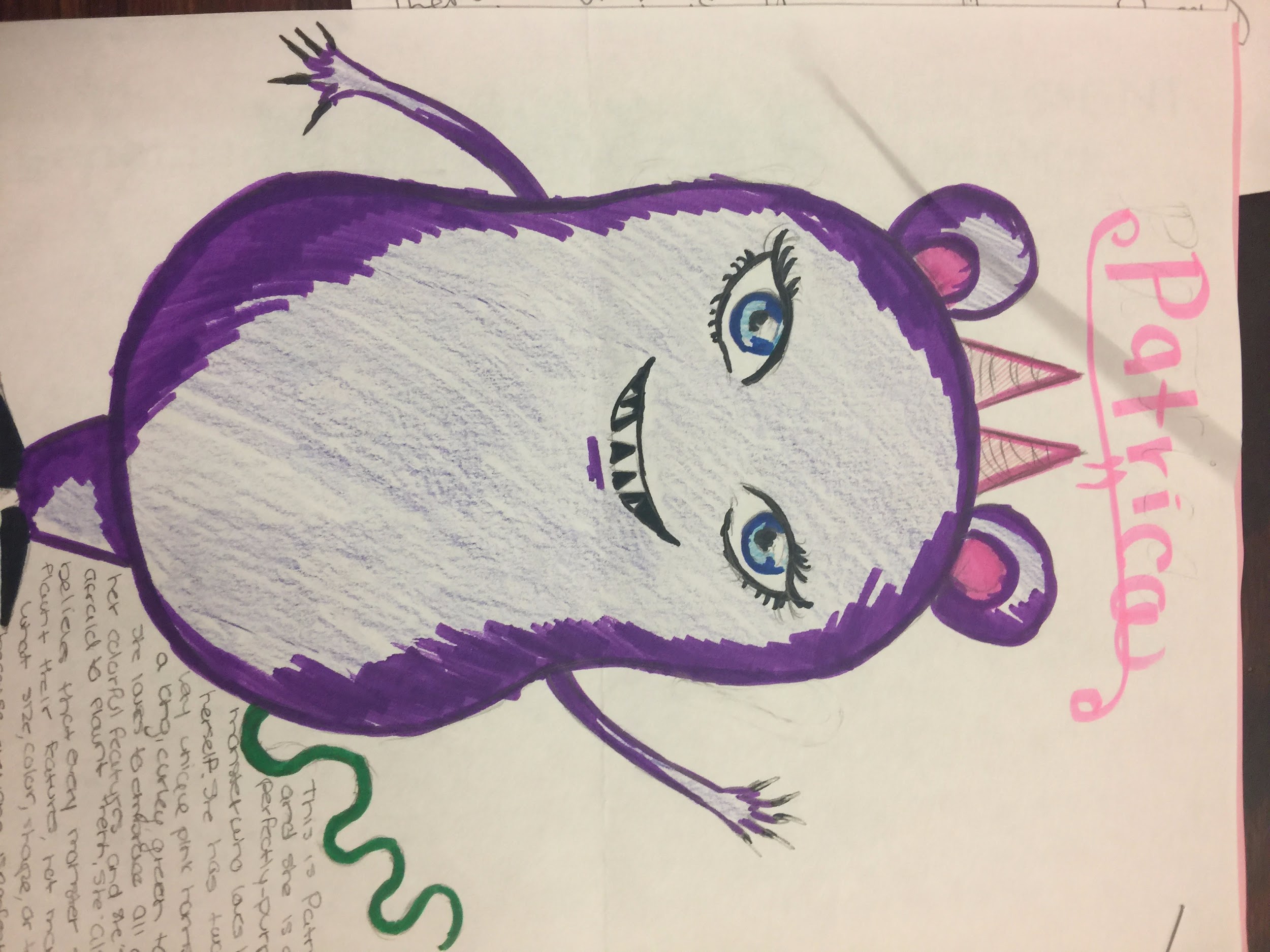 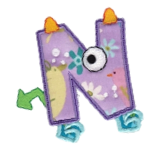 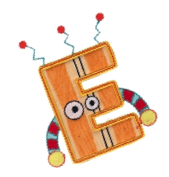 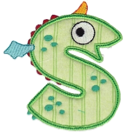 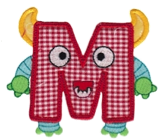 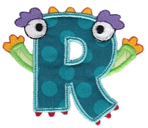 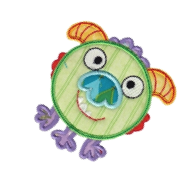 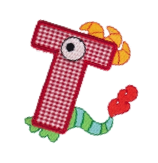 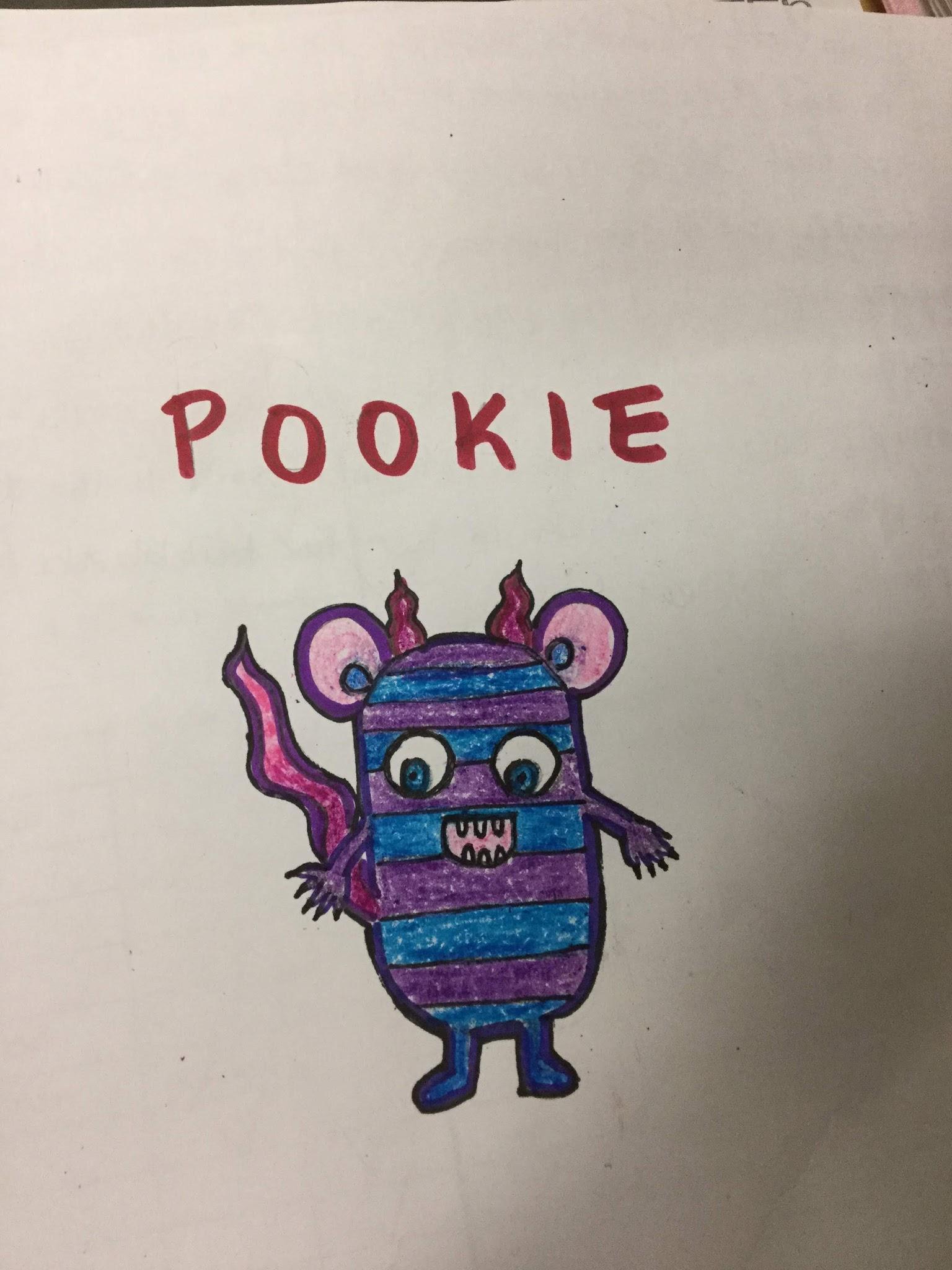 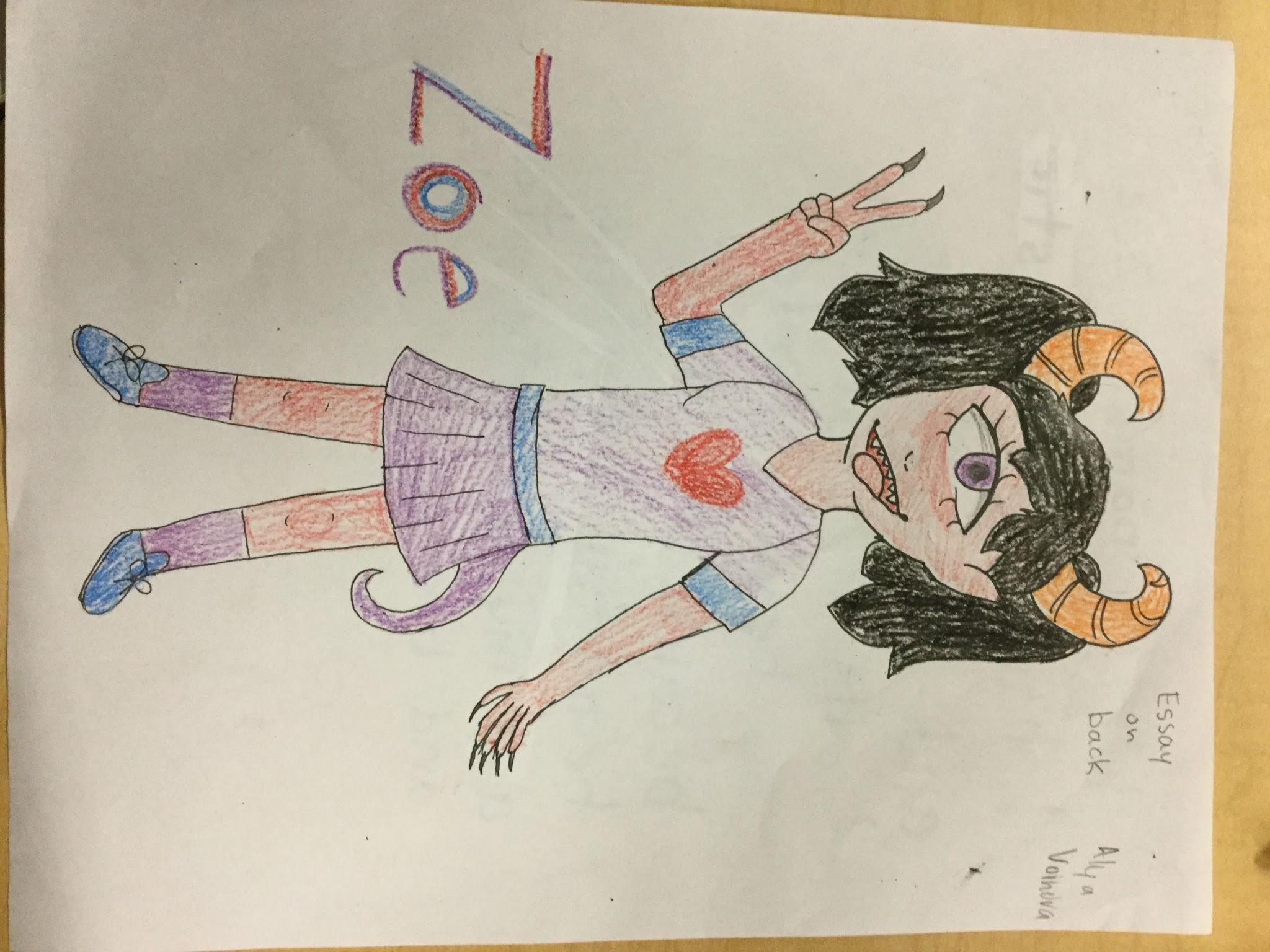 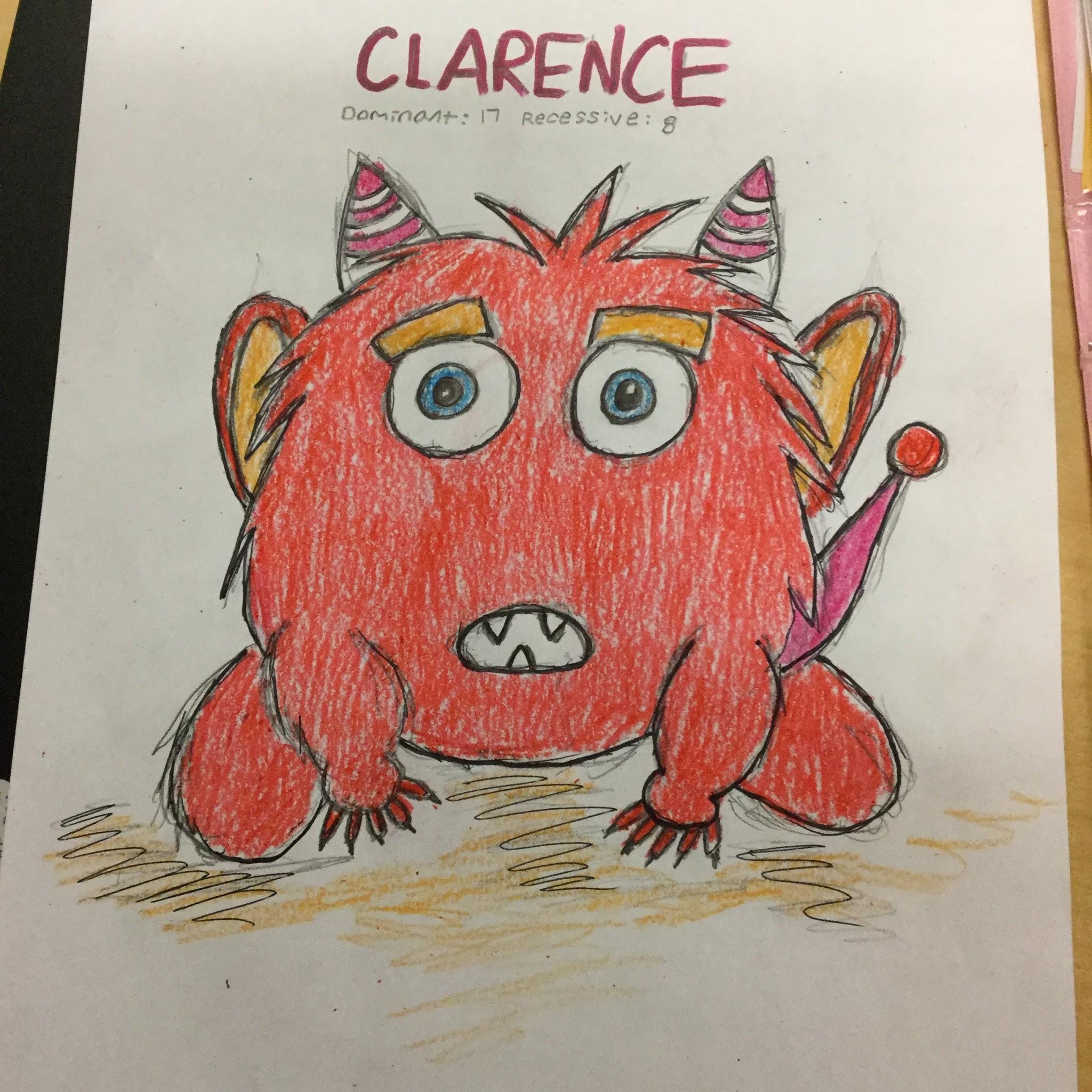 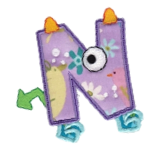 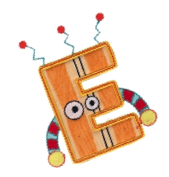 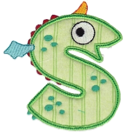 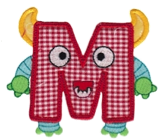 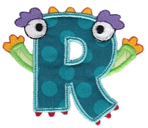 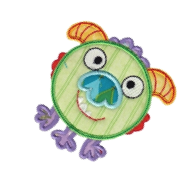 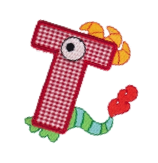 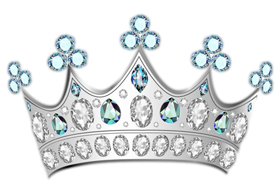 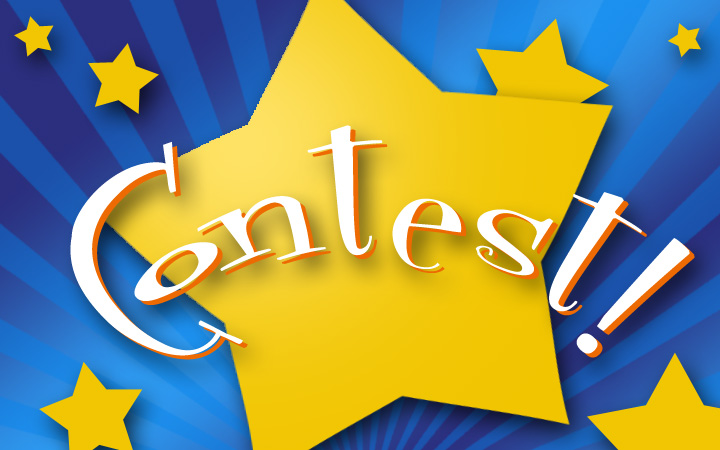 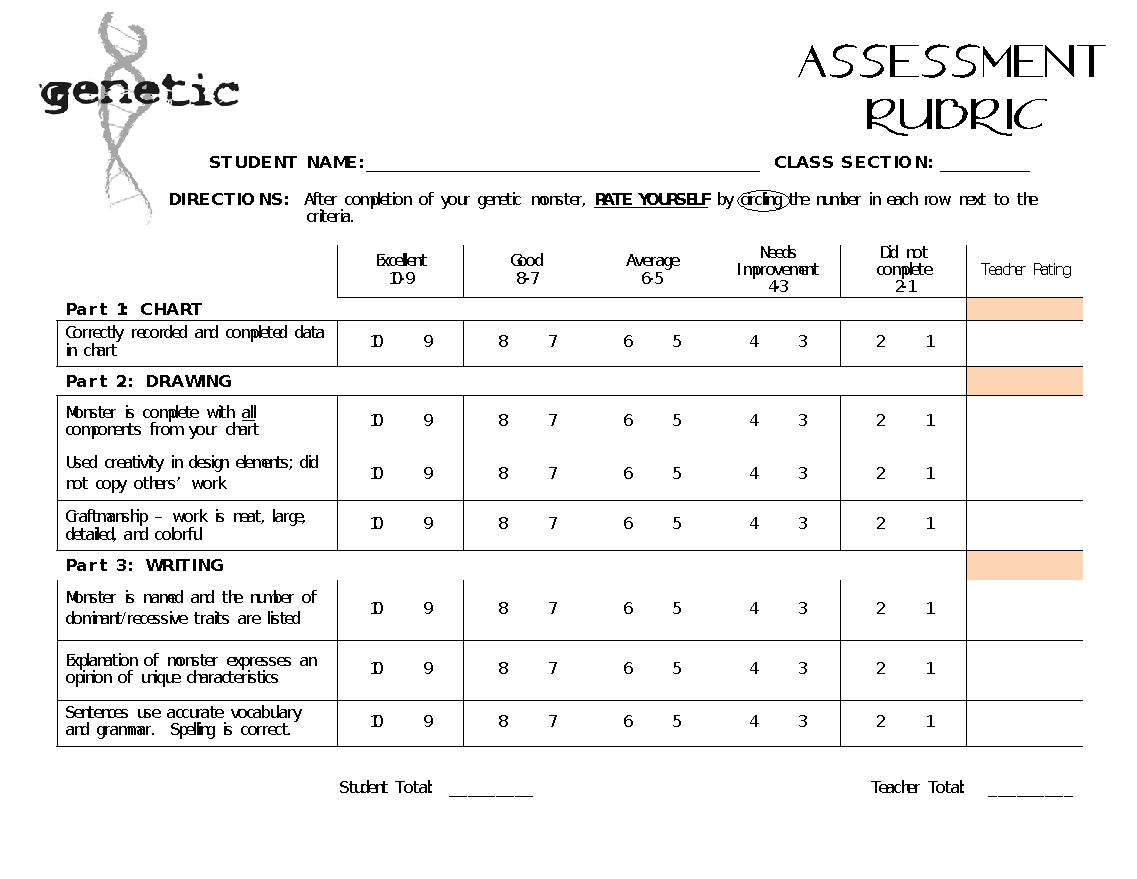